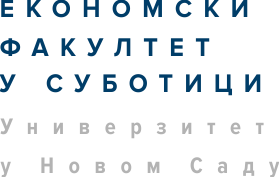 ISPITIVANJE SKUPA MOGUĆIH REŠENJA
Skup mogućih rešenja obhvata sva rešenja koja zadovoljavaju postavljeni sistem ograničenja.
Skup mogućih rešenja M je konveksan ako su sve tačke duži koja spaja bilo koje dve tačke datog skupa takođe elementi datog skupa. Skup mogućih rešenja LP modela je uvek konveksan. 
Skup M je ograničen ako je rastojanje bilo koje dve njegove tačke konačan broj, što znači da M ne sadrži polupravu. 
Ekstremna tačka b skupa M je takva granična tačka skupa M za koju ne postoji duž u skupu M za koju bi b bila sredina.
Konveksni poliedar je takav konveksni skup koji je ograničen i ima konačan broj ekstremnih tačaka
Simpleks je takav n-dimenzionalni konveksni poliedar koji ima n+1 ekstremnu tačku.
U sledećim zadacima odredite skup mogućih rešenja za date modele, i odgovorite na sledeća pitanja:
Koliko elemenata ima skup M?
Koliko ekstremnih tačaka ima skup M?
Da li je skup konveksan?
Da li je skup konveksni poliedar?
Koje je dimenzije?
Da li je simpleks?
PRIMER 4:	
x1, x2  0
2x1 - 2x2   8
x1 - 2x2   2
2x1 + 3x2 = 12
PRIMER 1:	
x1, x2  0
x1 + 2x2  10
2x1         8
2x1 + 2x2  12
PRIMER 2:	
x1, x2  0
 x1 + 2x2  8
-x1 +  x2 = 3
 x1 +  x2 = 5
PRIMER 3:	
x1, x2  0
2x1 -  x2	 -2
4x1 + 2x2	 12
2x1 + 6x2	 18
 x1 -  x2	  4
PRIMERI ZA VEŽBU
OSOBINE SKUPA MOGUĆIH REŠENJA
Skup mogućih rešenja standardnog problema maksimuma nije prazan.
Skup mogućih rešenja LP je uvek konveksan.
Ako je skup M ograničen, tada se sve njegove tačke mogu obrazovati konveksnom kombinacijom pripadajućih ekstremnihh tačaka. 
Skup M ima konačan broj ekstremnih tačaka, koje imaju sledeće osobine:
Ako postoji jedno optimalno rešenje, tom rešenju pripada ekstremna tačka
Ako postoji više optimalnih rešenja, tada bar dve susedne ekstremne tačke skupa M daju jednaku ekstremnu vrednost funkcije kriterijuma
Sve konveksne kombinacije ekstremnih tačaka koje predstavljaju optimalna rešenja su takođe optimalna rešenja
Ako ekstremna tačka daje istu ili povoljniju vrednost funkcije kriterijuma od susednih ekstremnih tačaka, tada daje istu ili povoljniju vrednost od svih ostalih tačaka skupa M
Svaka ekstremna tačka skupa M je bazno rešenje. Bazno rešenje LP je ono rešenje x koje sadrži toliko pozitivnih promenljivih koliko je rang matrice A i čijim pozitivnim elementima pripadaju oni vektori matrice A koji obrazuju linearno nezavisan sistem.
GRAFIŠKO REŠAVANJE LP MODELA
1. Fabrika proizvodi dva proizvoda pod sledećim uslovima. Odrediti optimalan program proizvodnje uz maksimalan prihod.
DUALITET
Dok je u proizvodnom procesu (primarnom problemu) cilj maksimalna efikasnost, dotle je u procesu vrednovanja (dualnom problemu) cilj minimalno ulaganje za dostizanje određenog nivoa efikasnosti.
 
Neka je, uz ranije definisane promenljive, dat i vektor d, čiji su elementi dualne promenljive di, i=1,2,...,m. Ako je primarni problem:
        x  0
      A x  b         		
      cTx = z  max
tada je odgovarajući dualni problem (dual):
       dT  0T
      dTA  cT		                  
      dTb = v  min
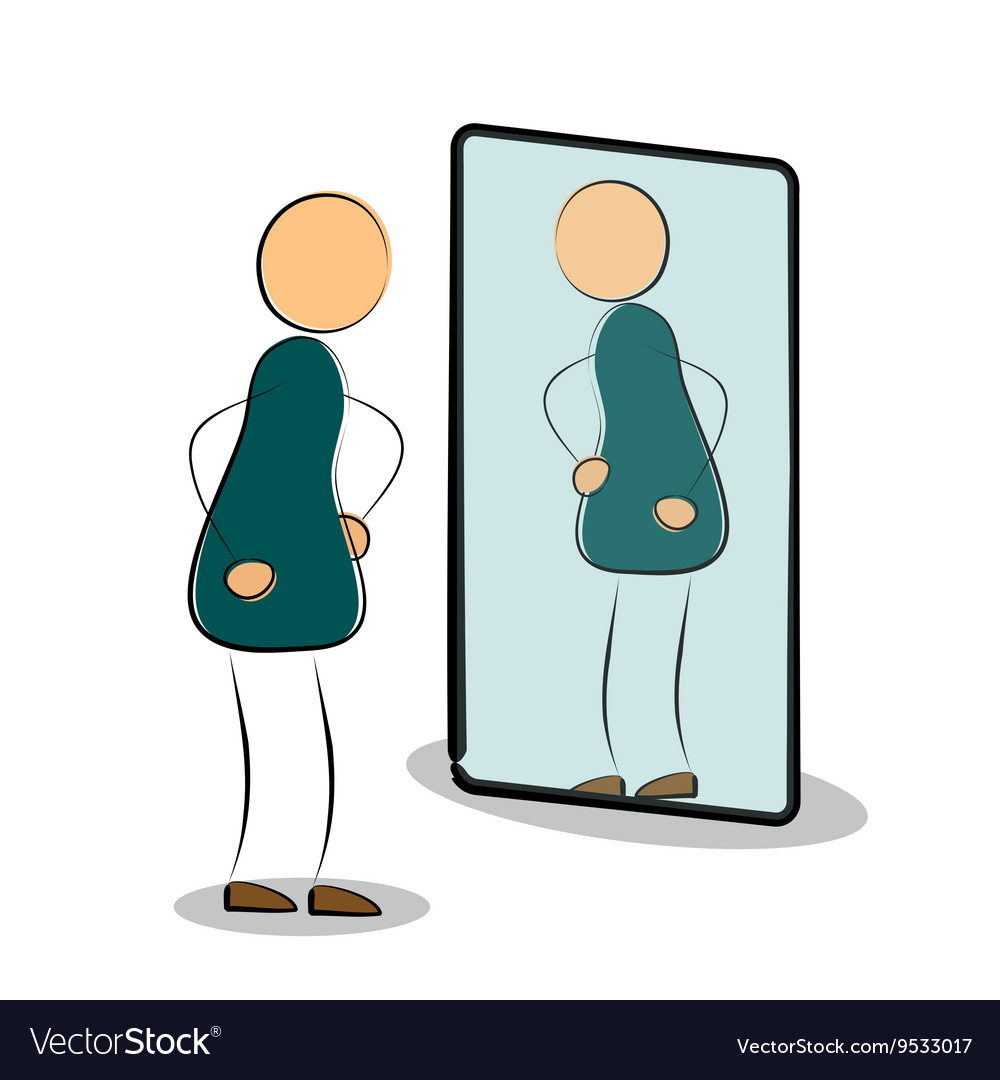 Dualna cena označava promenu funkcije kriterijuma pri jediničnom porastu kapaciteta.
Međusobne zavisnosti između ograničenja i promenljivih u primarnom i dualnom modelu
Napišite duale sledećih modela:
PRIMER 49. 
x1, x2, x3 0
3x1 +  x2 + 2x3  140
x1 + 2x2 +  x3 = 120
x1               20
x2         40
15x1 +20x2 + 3x3 = v  min
PRIMER 47. 
 x1, x2, x3, x4, x5 0
2x1 + 2x2 + 2x3 + 3x4 + 3x5  1200
x1 +  x2 +  x3 + 6x4 + 6x5  1600
x1                          1600
x2                    1600
x4        2000
x5  3000                
400x1+500x2+100x3+380x4+300x5 = z  max
STAVOVI O DUALITETU
STAV SIMETRIJE: Dual dualnog modela je primarni model.
STAV SLABOG DUALITETA: Za svako mogće rešenje x primarnog problema i svako moguće rešenje d duala, vrednost funkcije kriterijuma primarnog problema maksimuma manja je ili je jednaka vrednosti funkcije kriterijuma dualnog problema minimuma. Ekonomsko tumačenje stava slabog dualiteta je povezano s uslovom da ukupni efekti ne mogu premašiti ukupna ulaganja, merena dualnim cenama.
STAV JAKOG DUALITETA: Ako je x0 moguće rešenje primarnog problema maksimuma, a d0 moguće rešenje dualnog problema minimuma, i ako je:
tada je x0 optimalno rešenje primarnog, a d0 optimalno rešenje dualnog problema.
STAVOVI O DUALITETU
STAV EGZISTENCIJE: Za egzistenciju optimuma kako primarni, tako i dualni problem moraju imati moguće rešenje, tj. optimum postoji ako i samo ako i primarni i dualni model imaju moguće rešenje. S druge strane, sigurno je da ako oba problema imaju moguće rešenje, tada postoji optimalno rešenje za oba problema.
STAV KOMPLEMENTARNOSTI:
Ako je x0 optimalno rešenje primarnog problema, a d0 optimalno rešenje duala
U relaciji razlika b-Ax0 predstavlja neiskorišćeni deo kapaciteta. Vrednovanje neiskorišćenih kapaciteta vršeno dualnim cenama daje rezultat nula, što znači da je neiskorišćeni deo kapaciteta bezvredan. Istovremeno, razlika između relativne ukupne cene koštanja   odre|ene pomoću dualnih cena i vektora pokazatelja ekonomskih rezultata, pokazuje neiskorišćene ekonomske mogućnosti.